Your turn
Worked example
Your turn
Worked example
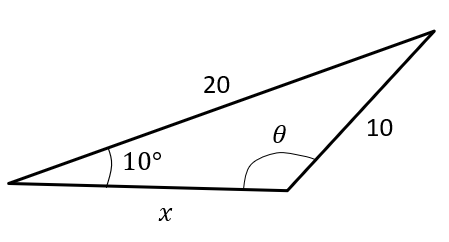 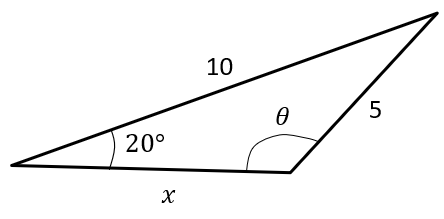